MAKROEKONOMICKÁ PROGNÓZA ČBAaneb k vývoji českého hospodářství v letech 2023–2024 z pohledu bankovního sektoru
11 / 5 / 2023
MAKROEKONOMICKÁ PROGNÓZA ČBA
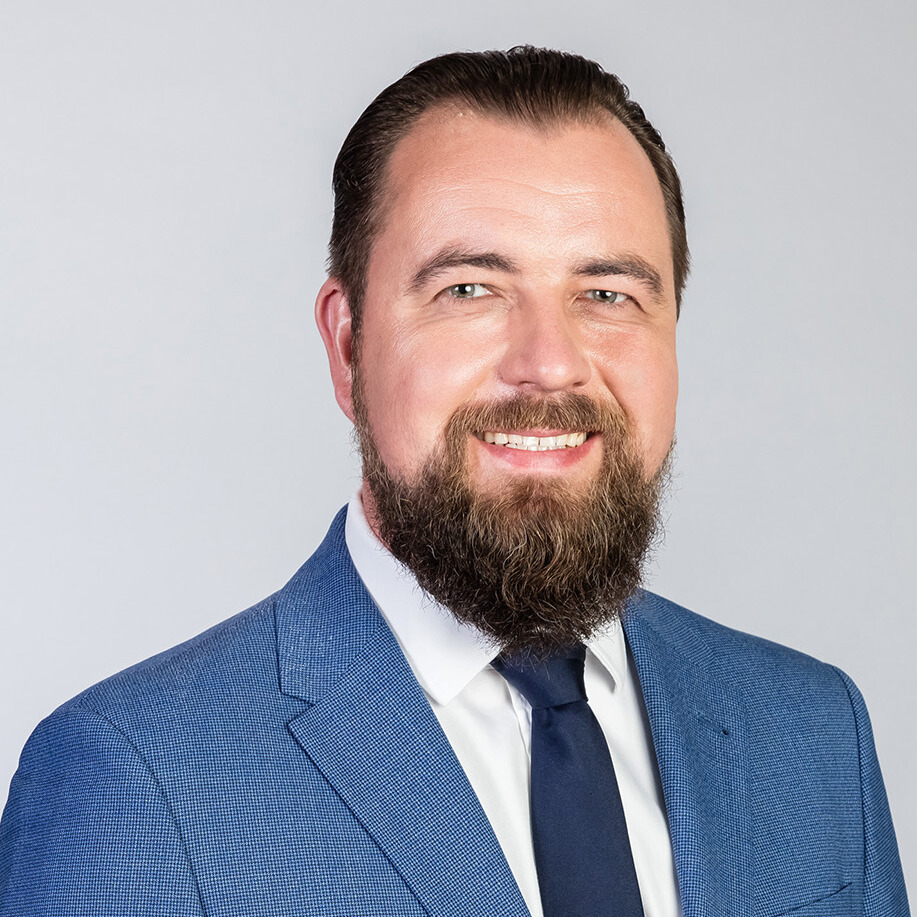 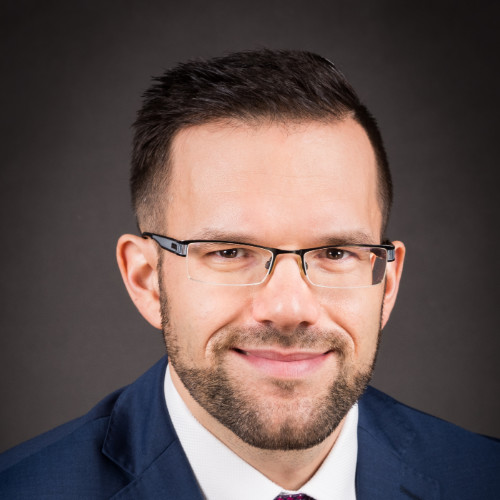 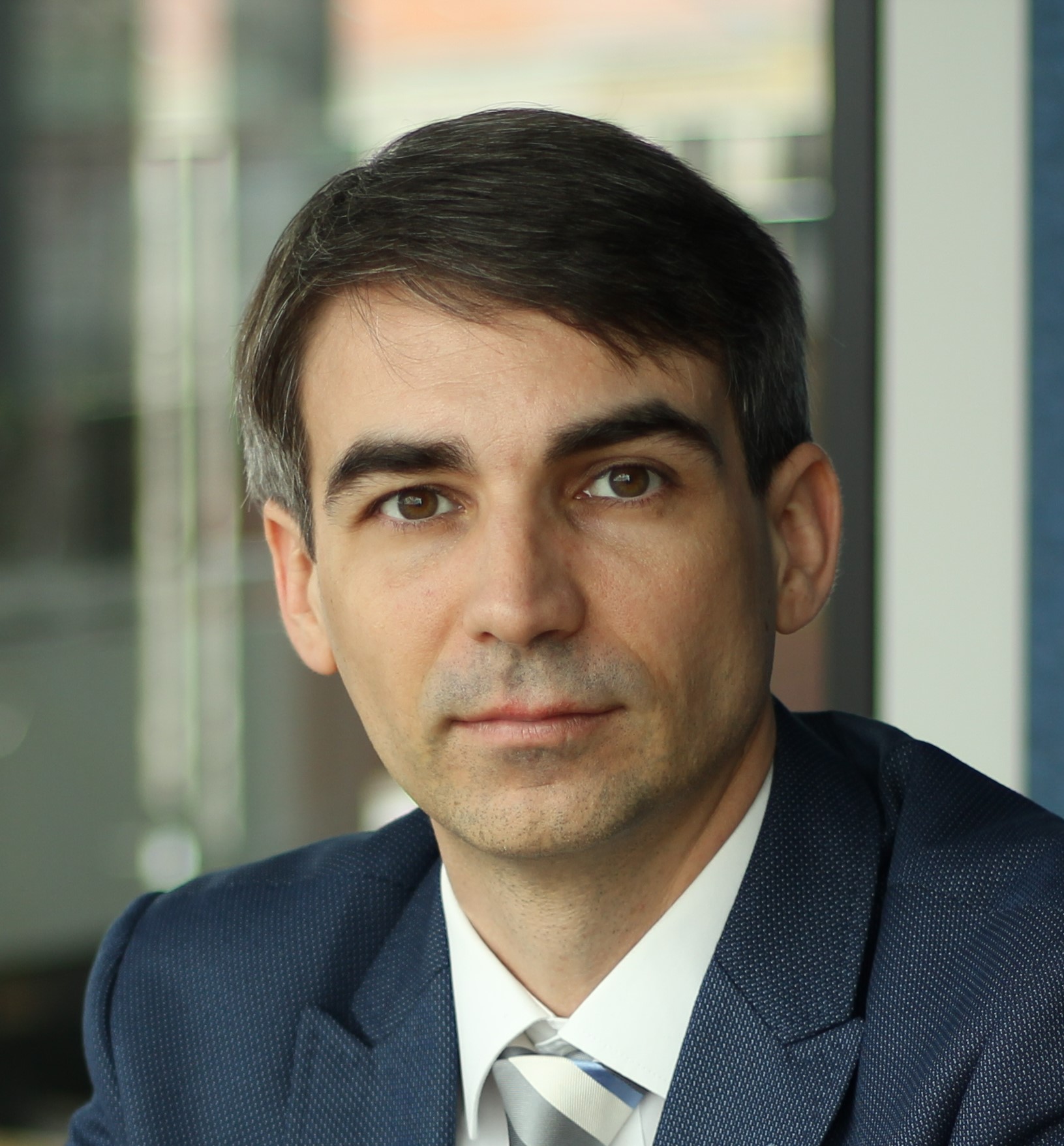 Petr Gapko
hlavní ekonom 
MONETA Money Bank
Jakub Seidler
 hlavní ekonom 
Česká bankovní asociace
Jaromír Šindel
hlavní ekonom 
Citibank
Úvodní slovo
[Speaker Notes: JS]
Průmyslové indikátory PMI
Cena elektřiny a plynu na rok 2024
(euro za MWh)
Zdroj: Eikon, S&P Global, EEX
Předstihové ukazatele se v prvním čtvrtletí zlepšily, obavy z recese se tak zmírnily a  pro některé země zcela odezněly, rizika však přetrhávají, sentiment je příznivější ve službách než v průmyslu
Příznivější vývoj cen energií je jedním z faktorů za více optimistickými vyhlídkami ekonomického vývoje. Topná sezóna byla v EU ukončena s rekordním množstvím plynu v zásobnících, což zlepšuje pozici i pro příští zimu.
11.05.2023
[Speaker Notes: JS]
Prognózy růstu reálného HDP ČR
- po 2,5% růstu v roce 2022 bude letos tuzemská ekonomika růst jen mírně
[Speaker Notes: JS]
Tuzemská ekonomika za celý letošní rok bude stagnovat
Růst tuzemské ekonomiky v letošním roce dosáhne 0,4 %. Oproti minulé prognóze se výhled nepatrně zlepšil.

Tuzemská ekonomika se dle předběžného odhadu zkraje letošního roku již dostala z mírné recese, ačkoli šlo jen o mírný růst, v dalších čtvrtletích by měla ekonomická aktivita postupně zesilovat. V meziročním vyjádření se ekonomika vrátí k růstu v 2. polovině roku.


Pro příští rok odhaduje prognostický panel růst o 2,6 %.
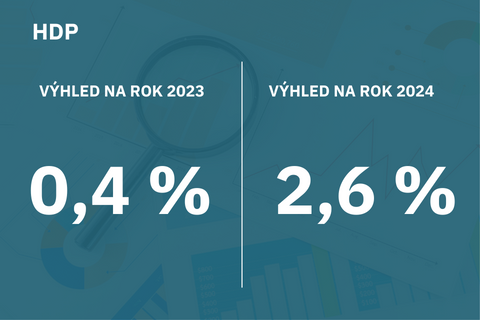 11.05.2023
Zdroj: ČBA
[Speaker Notes: JS]
Růst HDP bude letos jen mírný, oproti předešlé prognóze se výhled zlepšil
(HDP % yoy)
Hlavní brzda růstu bude propad spotřeby domácností, obecně bude domácí poptávka slabá, růst bude tažen čistými exporty
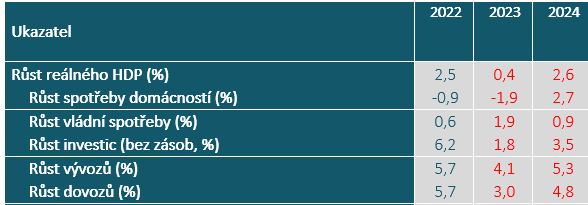 11.05.2023
[Speaker Notes: JS]
Trh práce
- trh práce zůstává v dobré kondici, propad reálných mezd však bude pokračovat i v letošním roce
[Speaker Notes: PG]
Trh práce zůstává dle podílu nezaměstnaných osob v dobré kondici a opět překvapil pozitivnějším vývojem, odhad vývoje nezaměstnanosti se tak v nové prognóze zlepšil (v %)
Mzdová dynamika postupně zrychluje, což umožňuje trh práce. Odhad růstu průměrných mezd v letošním roce se tak v nové prognóze zvýšil z 8 na 9 % (% yoy)
11.05.2023
Zdroj: MPSV, ČSÚ, ČBA
[Speaker Notes: PG]
Inflace
- i letos zůstane inflace dvouciferná, rychleji poklesne až v roce 2024
Inflace se bude letos pohybovat kolem 11 %, v příštím roce klesne ke 3 %, odhady jsou však nyní extrémně nejisté, zejména ohledně podoby inflace v příštím roce
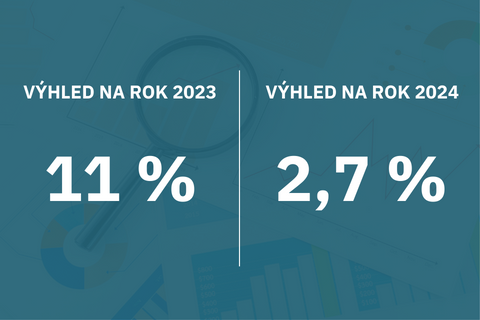 11.05.2023
Zdroj: ČSÚ, ČBA
[Speaker Notes: PG]
Měnová politika a měnový kurz
- ČNB dle konsensu začne již letos úrokové sazby snižovat, koruna se časem vrátí nad hranici 24 Kč za euro
[Speaker Notes: Jara]
Koruna je ve výhledu nové prognózy silnější, současné úrovně si však dle konsensu neudrží a vrátí se mírně nad hranici 24 Kč za euro
Prognóza s dalším růstem sazeb ČNB nepočítá, ačkoli mírné zvýšení zcela vyloučit nelze po těsném květnovém hlasování. Do konce letošního roku čeká konsensus pokles hlavní úrokové sazby na 6,5 %, do konce příštího roku na 4,25 %
11.05.2023
Zdroj: ČNB, ČBA
[Speaker Notes: Jara]
Fiskální politika
inflace mírní růst zadlužení vůči HDP
[Speaker Notes: Jara]
Vývoj vládního deficitu a zadlužení (% HDP)
Prognostický panel ČBA odhaduje schodek veřejných financí v letošním roce ve výši 4 %, v příštím roce pak pokles nepatrně pod 3 %. Klíčový bude konsolidační balíček, který v době zveřejnění prognózy nebyl znám.
Podíl zadlužení vůči HDP se však navzdory vysokým deficitům zvyšuje vzhledem k inflaci relativně mírně a v příštím roce dosáhne 45 %.
11.05.2023
Zdroj: ČSÚ, MF ČR, ČBA
[Speaker Notes: Jara]
Vývoj vkladů a úvěrové emise
- hypoteční trh poklesne i v letošním roce
[Speaker Notes: JS]
Meziroční dynamika úvěrů postupně slábne (% yoy)
Podíl cizoměnových úvěrů nefinančním podnikům roste, nárůst však bude postupně slábnout (mld. Kč)
Zdroj: ČNB, ČBA
Úvěry:  Zamrzlý hypoteční trh od března mírně ožil, stále však zůstává utlumený, nové spotřebitelské úvěry stagnují, korporátní úvěry včetně cizoměnových půjček za 1. čtvrtletí poklesly o 40 %
Domácnosti přesouvají své vklady z běžných na spořicí (termínované) účty, kde pro nové vklady se úroková sazba od září loňského roku pohybuje okolo 6 %
11.05.2023
[Speaker Notes: JS]
Závěrečné shrnutí
a diskuze
[Speaker Notes: JS]
Prognóza ČBA v číslech
11.05.2023
Děkujeme za pozornost